https://wordwall.net/ro/resource/13066294
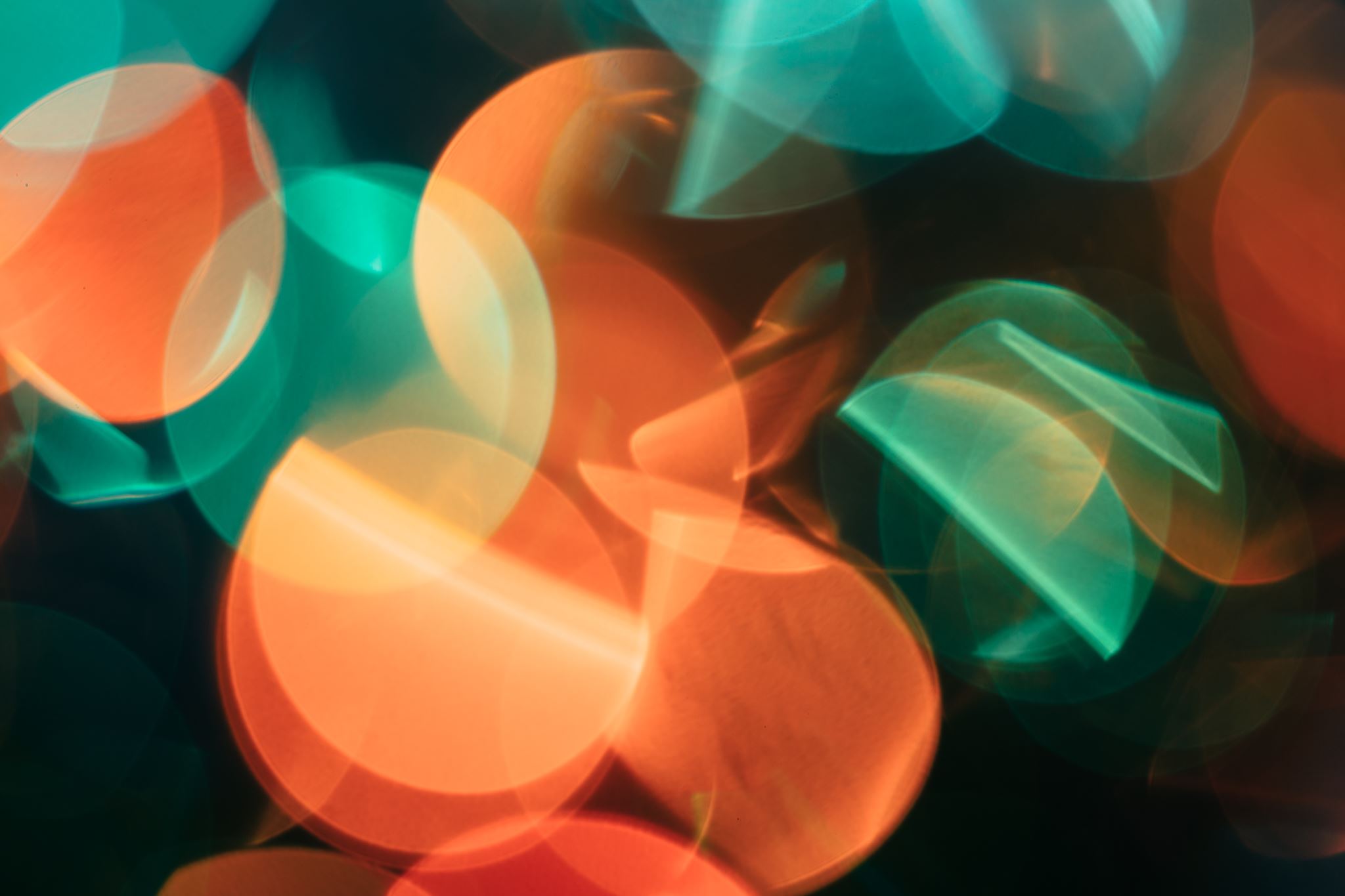 VIAȚA CIUPERCILOR
Regnul FUNGI
CLASIFICARE:
DROJDII
MUCEGAI
RUGINI LA PLANTE
CIUPERCI CU PĂLĂRIE ȘI PICIOR
CIUPERCI PARAZITE
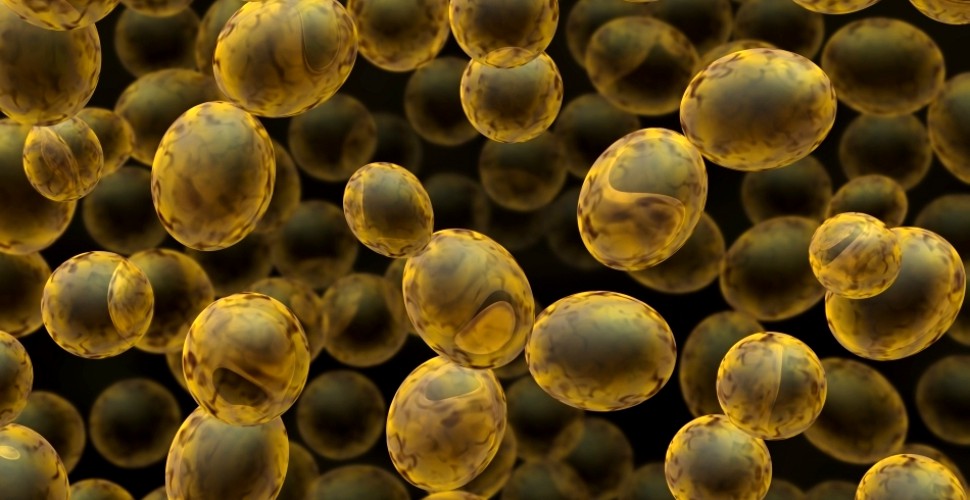 CE sunt ciupercile?- organisme: - unicelulare – colonii (drojdia)                    - pluricelulare – corpul lor este format din hife (miceliu)
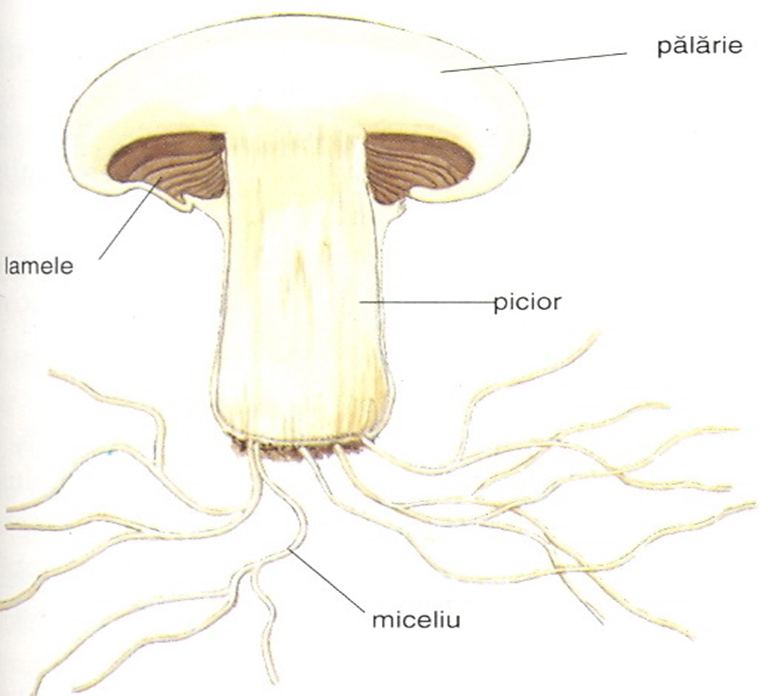 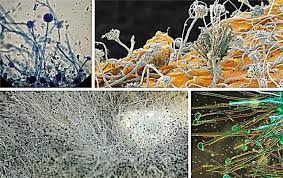 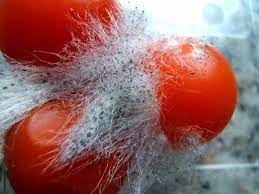 Lucrare practică 1.
MiniLaborator
Grupa 1:
Materiale necesare: pahar, bol, lingură, sticlă – pet 500 ml., un păhărel de apă caldă, 1 lingură de zahăr, apă, un cubuleț de drojdie.
Mod de lucru:
In pahar amestecați apa cu zahărul și drojdia, până se dizolvă, se toarnă amestecul în sticlă – pet, se așează un balon pe gâtul acesteia. Pet-ul se pune într-un bol în care este apă călduță. Urmăriți ce se întâmplă în 15-40 minute.
Discuții:
- Ce observăm?
Ce rol are zahărul?
Ce se întâmplă cu balonul? DE ce?
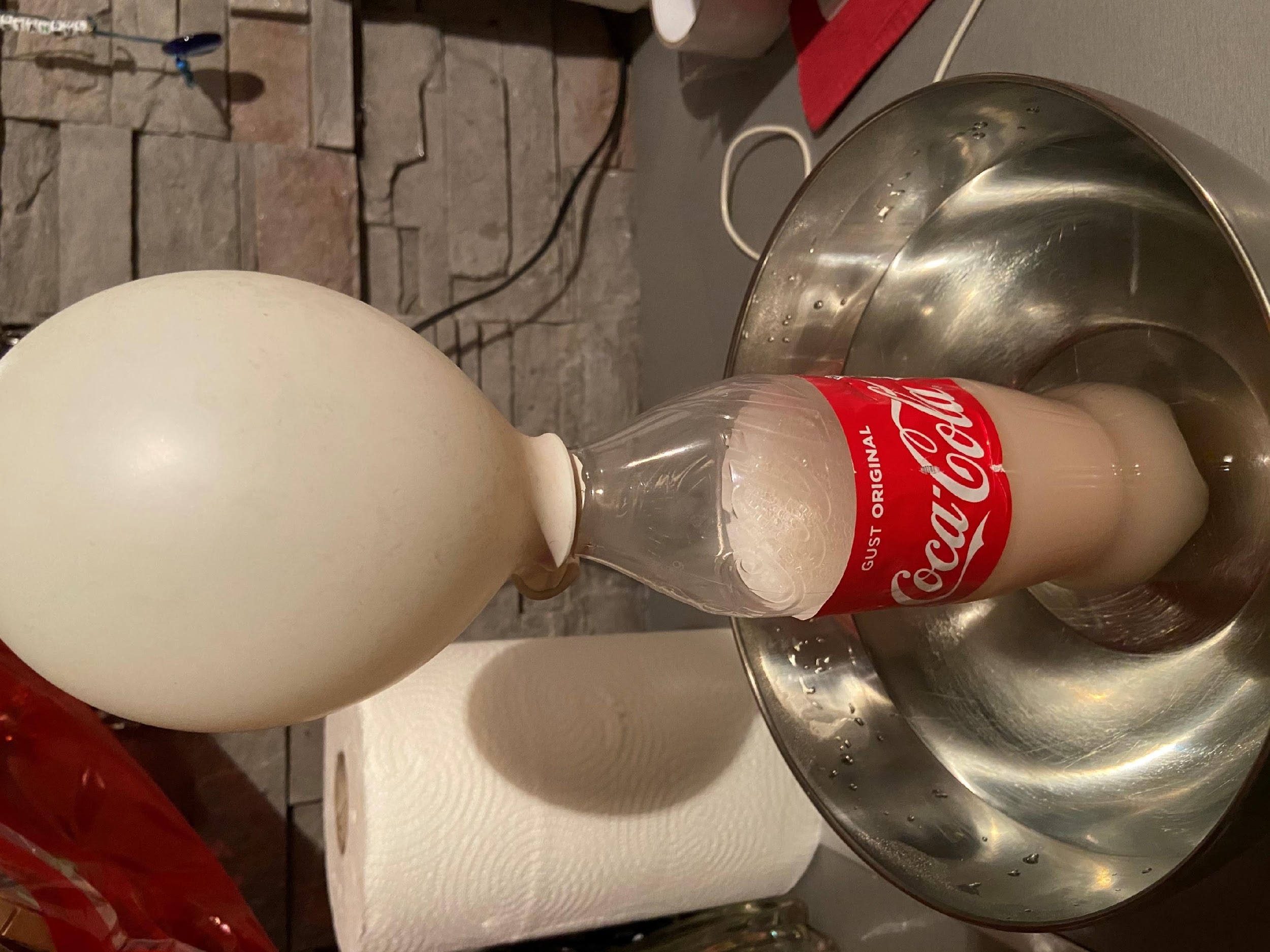 Rezultate.
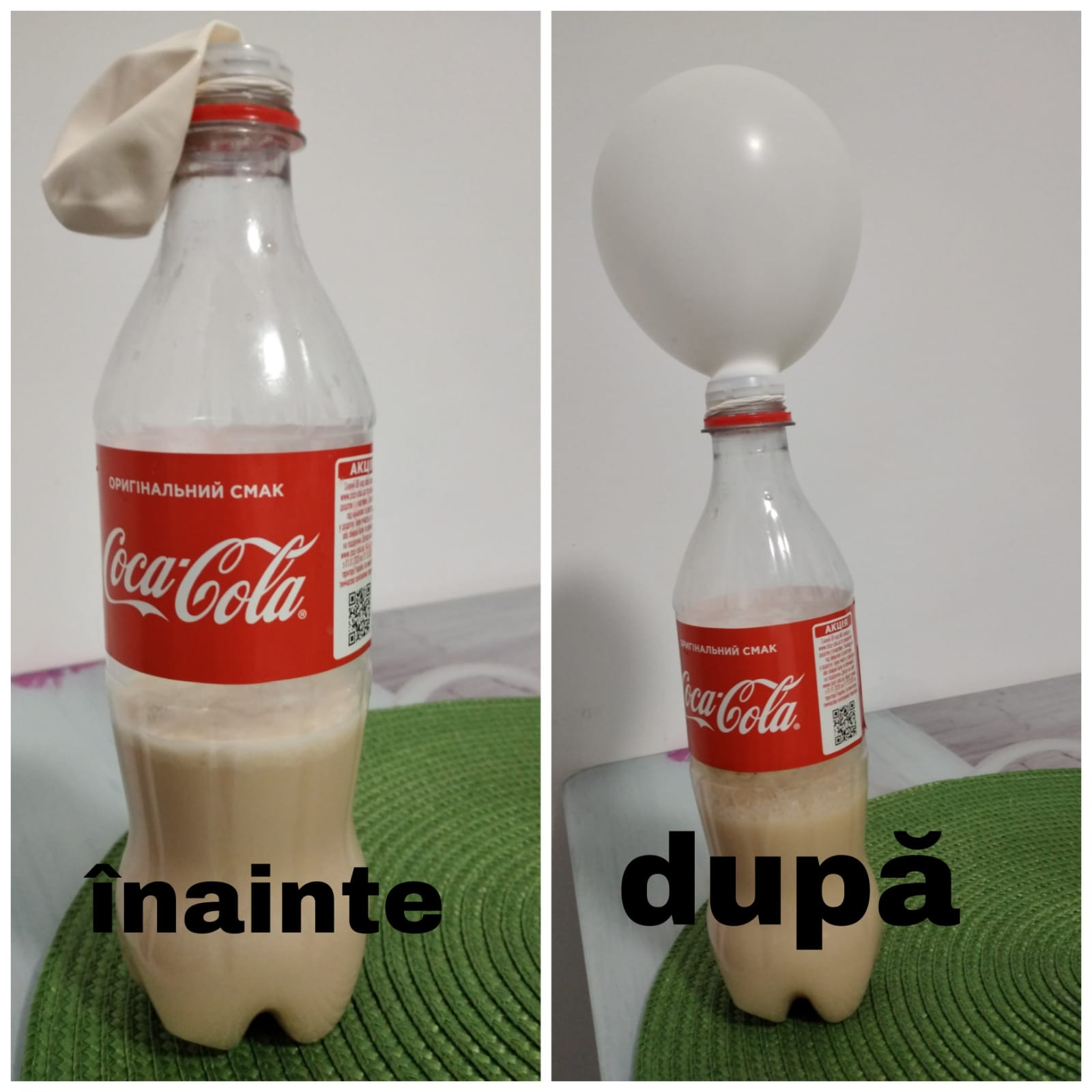 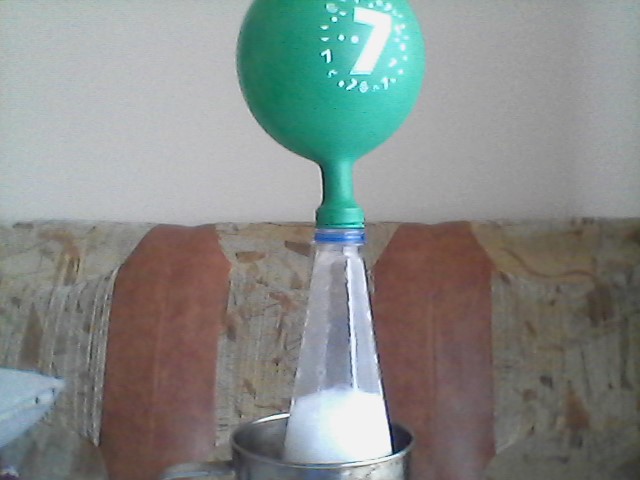 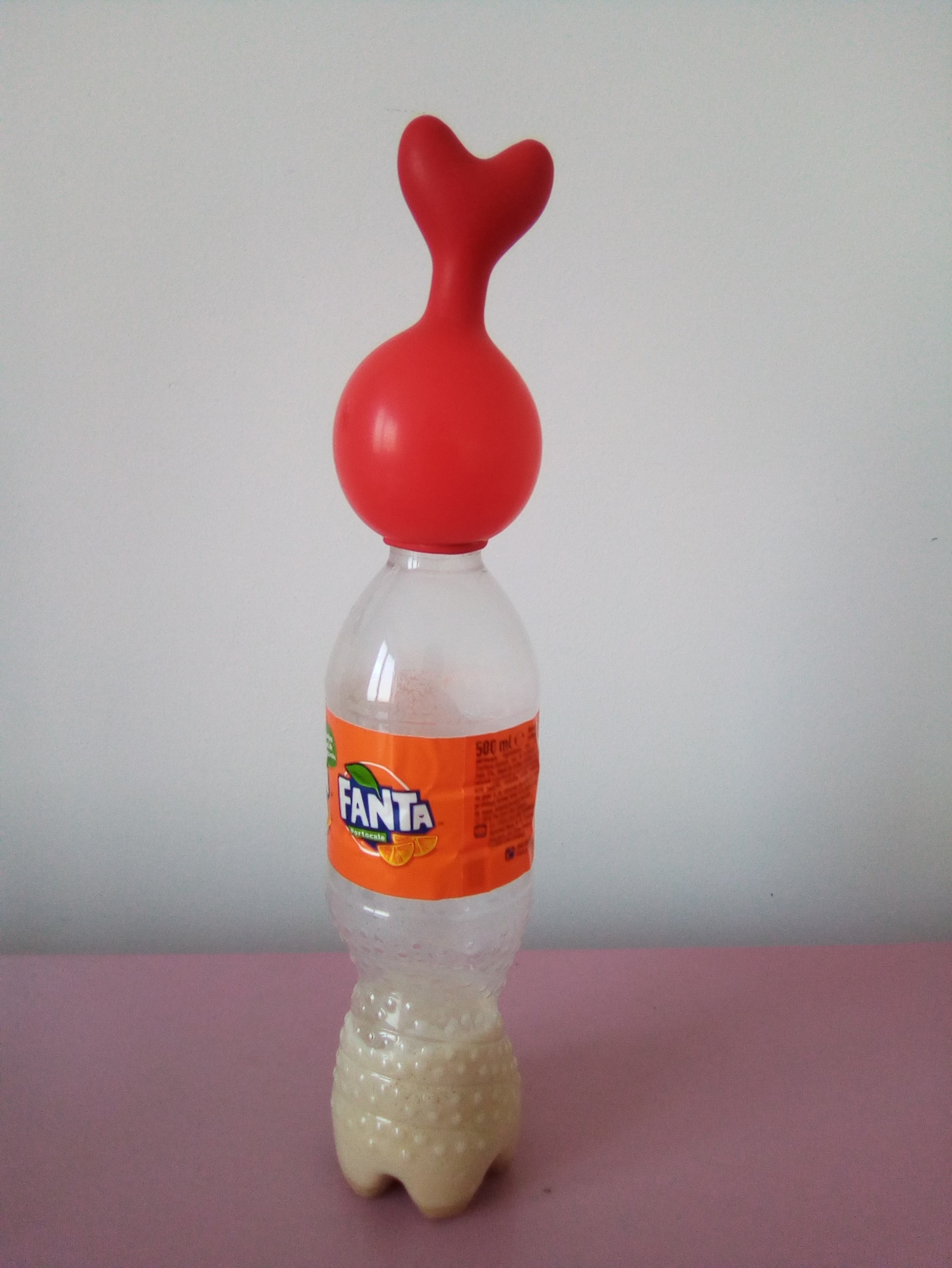 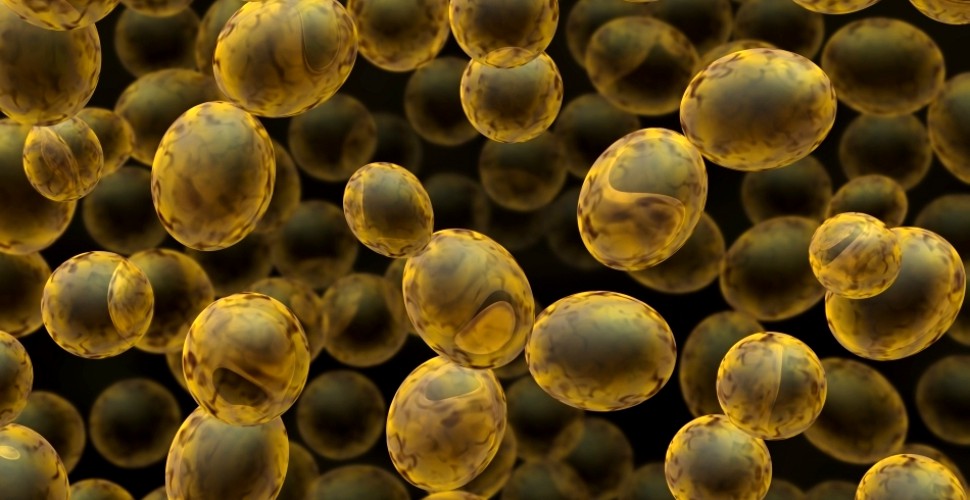 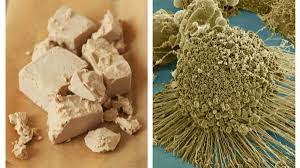 1. DROJDIA
- se hrănește cu substanțe dulci, produce fermentația alcoolică         alcool și CO2.
- dospirea aluatului, obținerea berii, a vinului. 
Ex: drojdia de bere, de vin
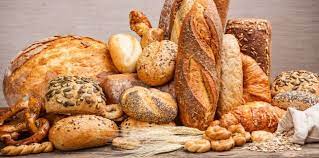 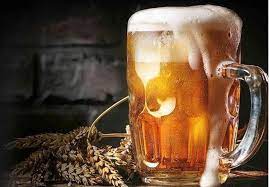 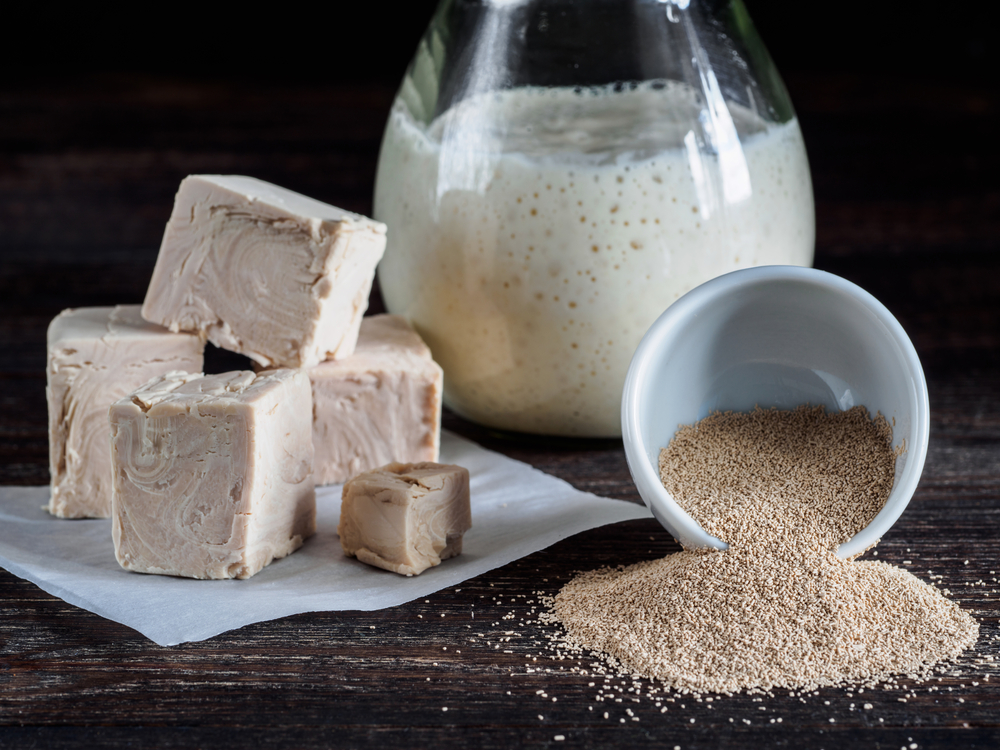 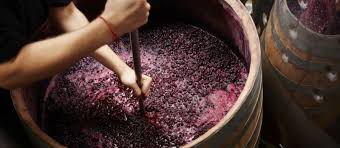 Lucrare practică 2 .
Mini Laborator
Grupa 2:
Materiale necesare: pâine uscată, umezită, prăjită, pungi, cariocă
Mod de lucru: se pun feliile de pâine în trei pungi diferite, se leagă, se notează pe pungă tipul de pâine, se așează la întuneric și căldură (ex. într-un sertar). Se analizează după 2-3 zile.
Observații: În ce condiții mucegaiul s-a dezvoltat mai repede?
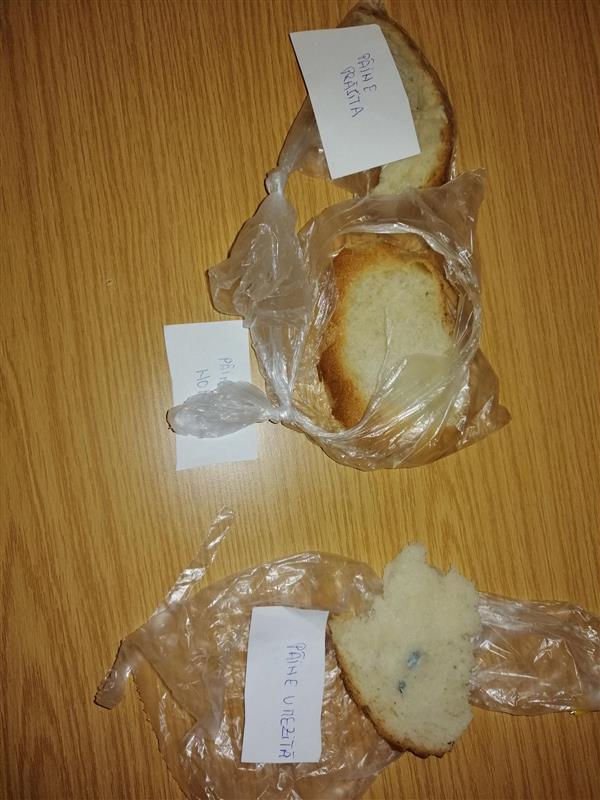 Rezultate
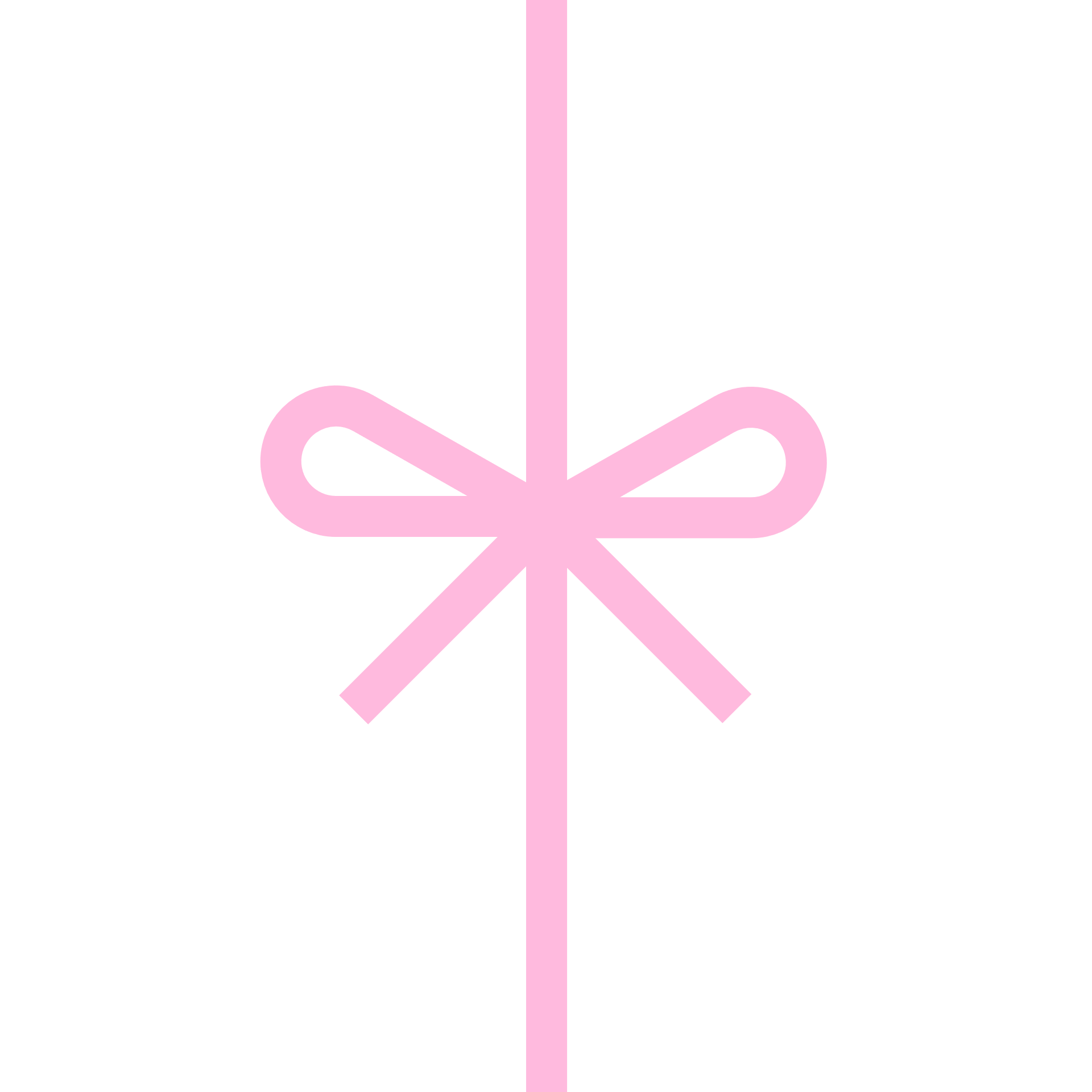 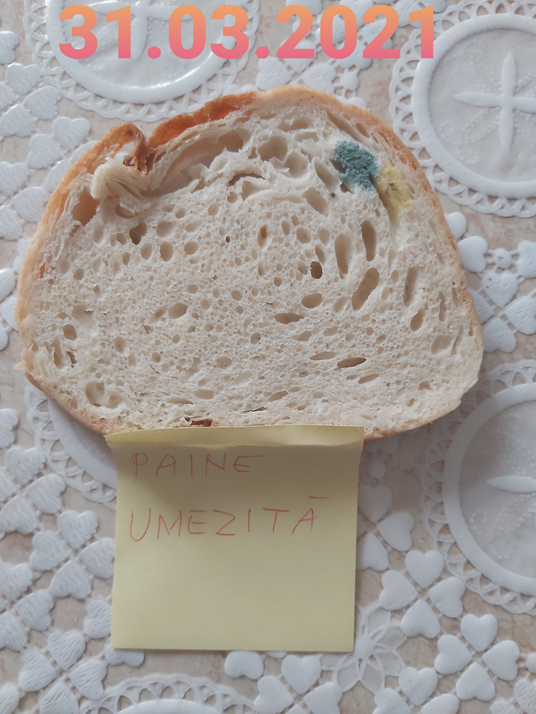 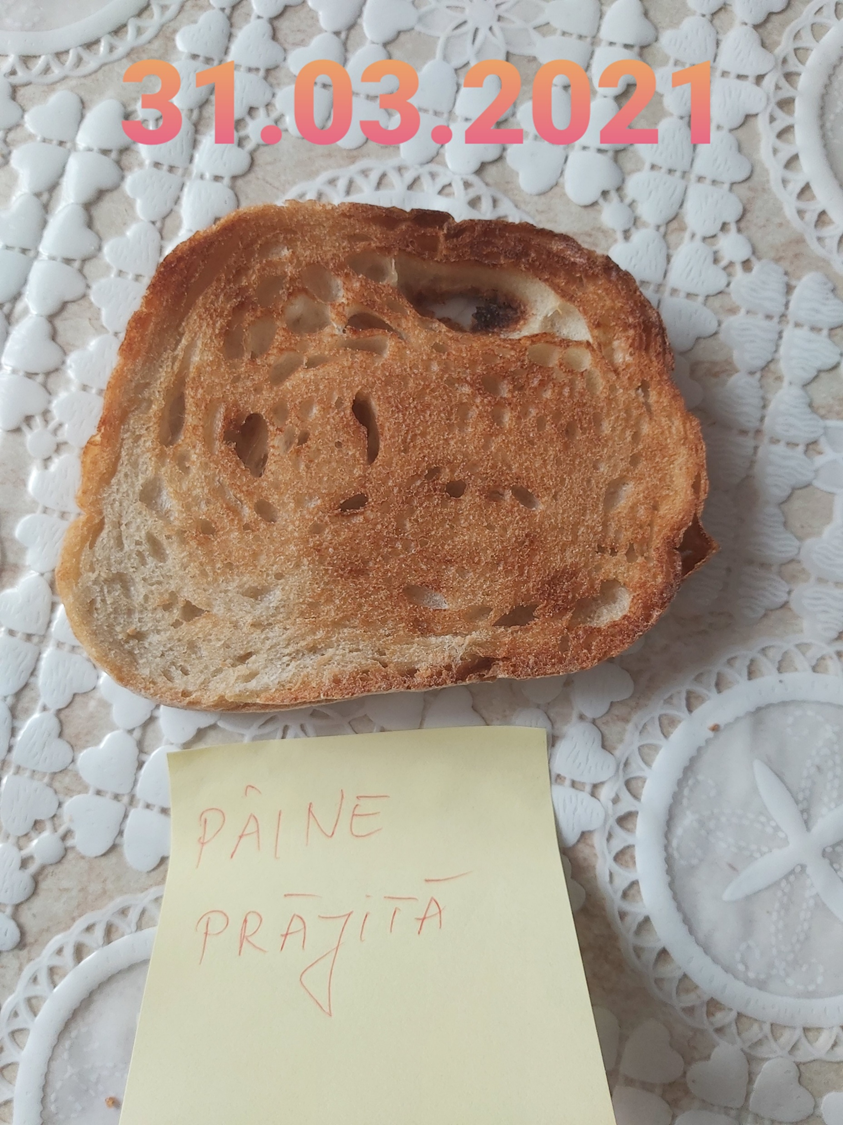 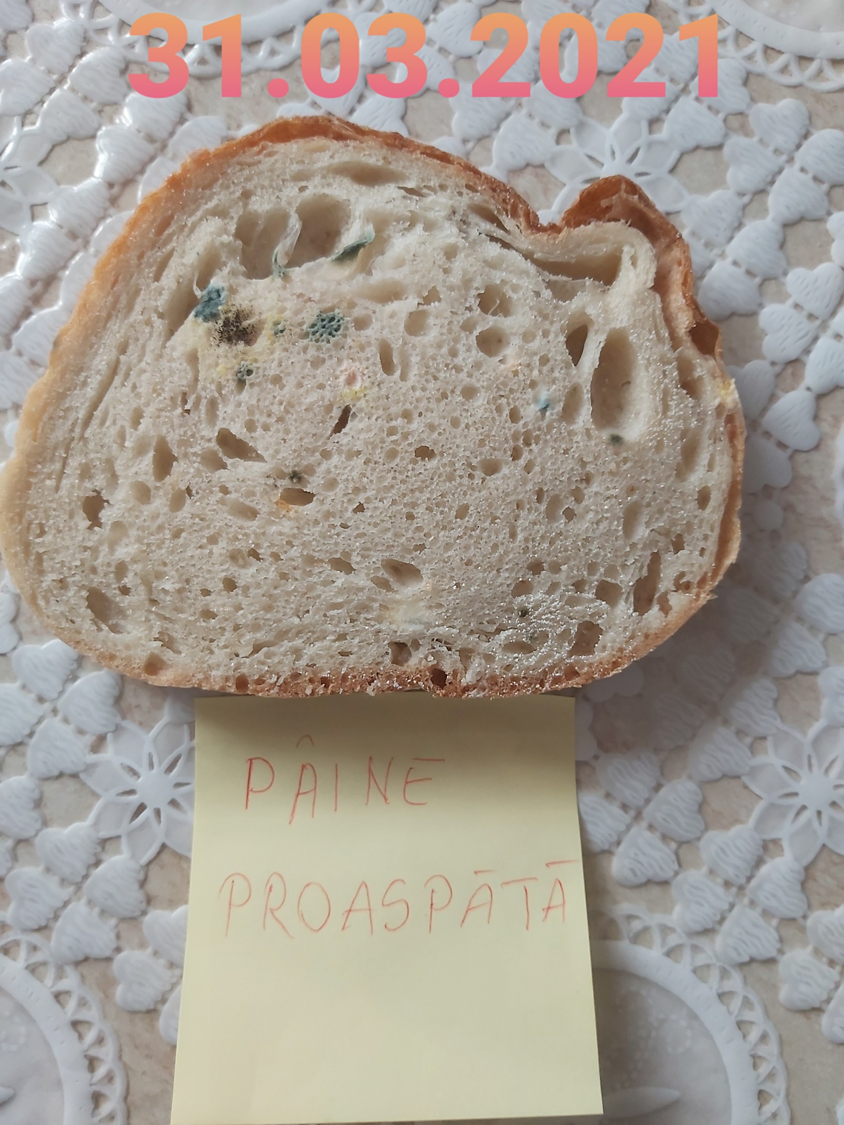 MiniLaborator
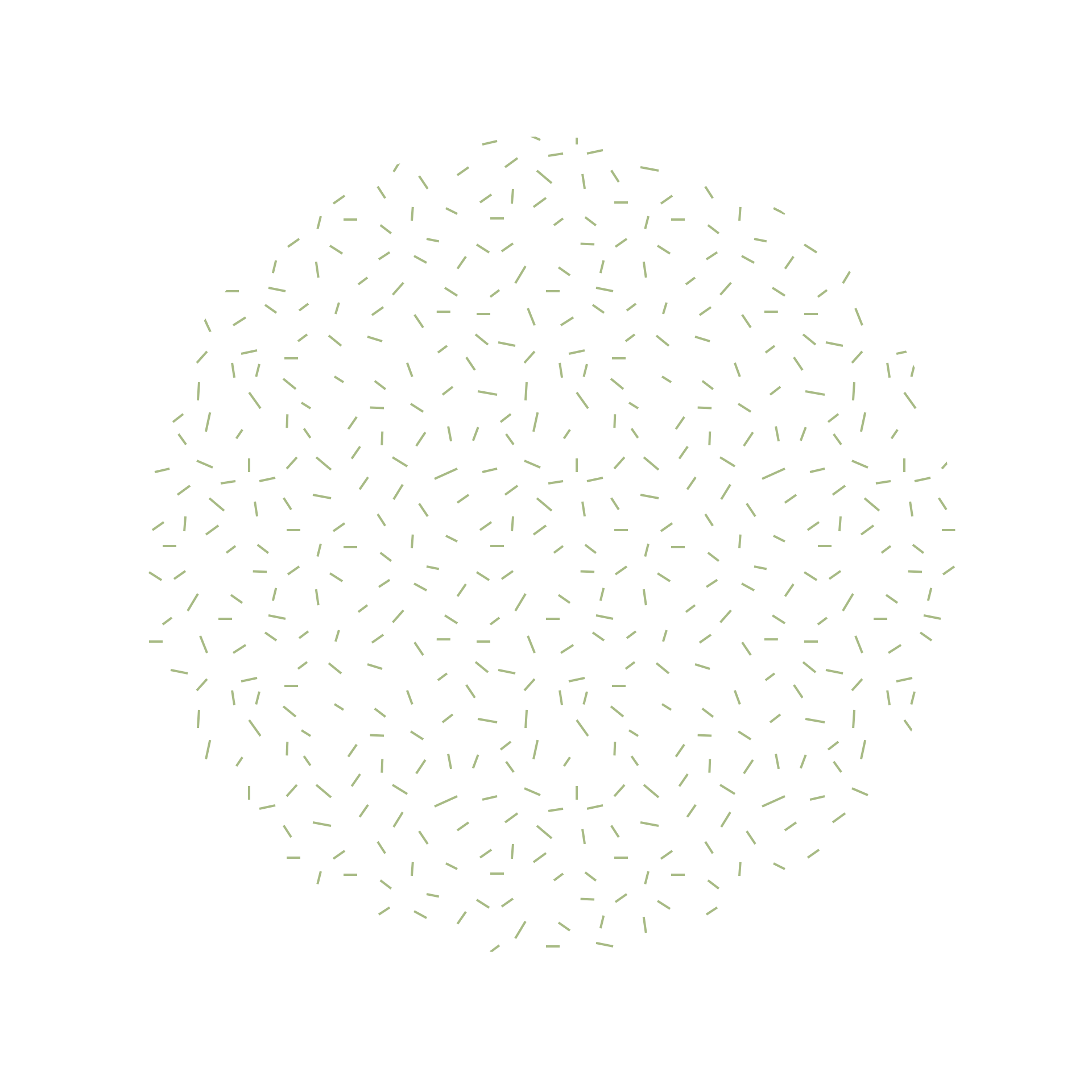 Grupa 3
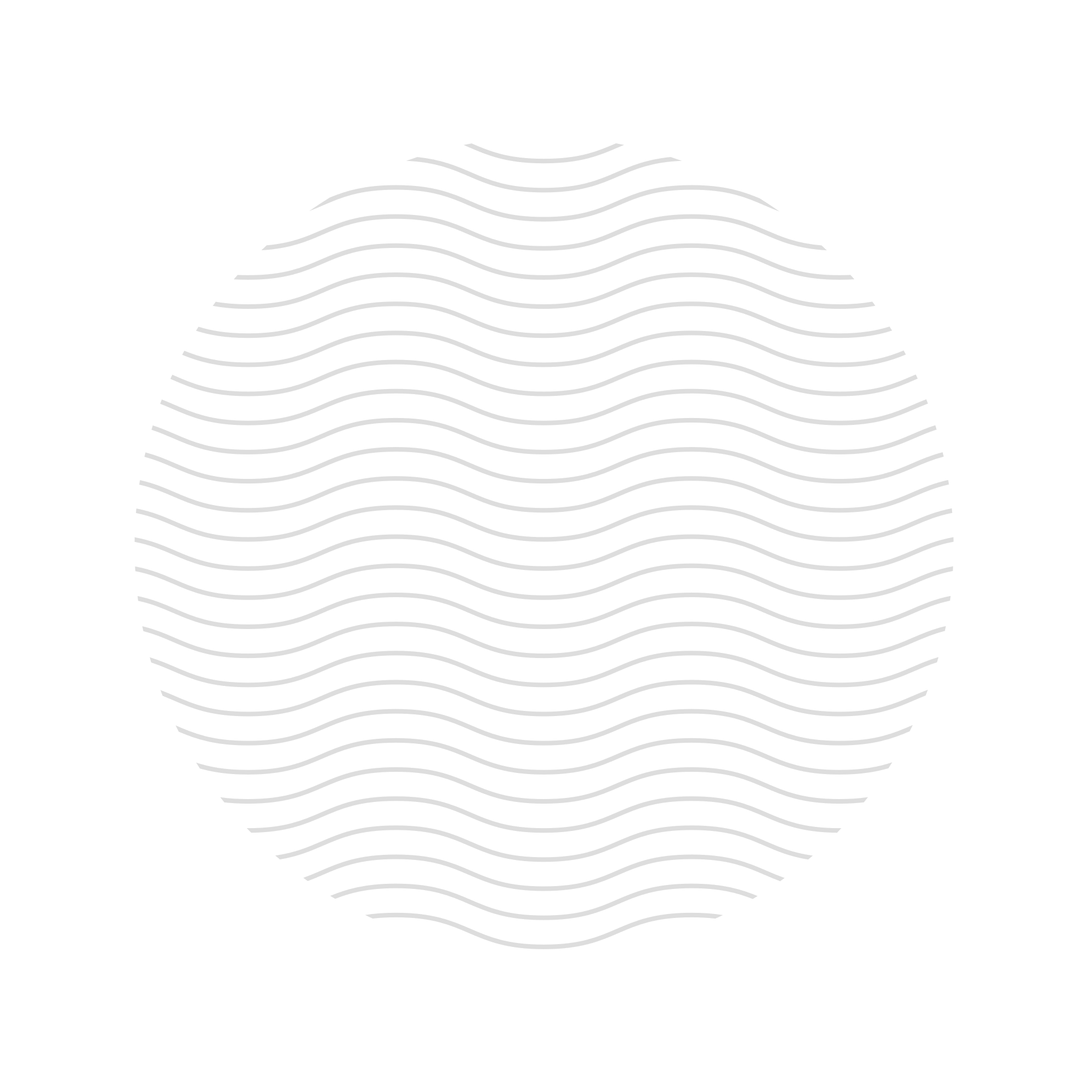 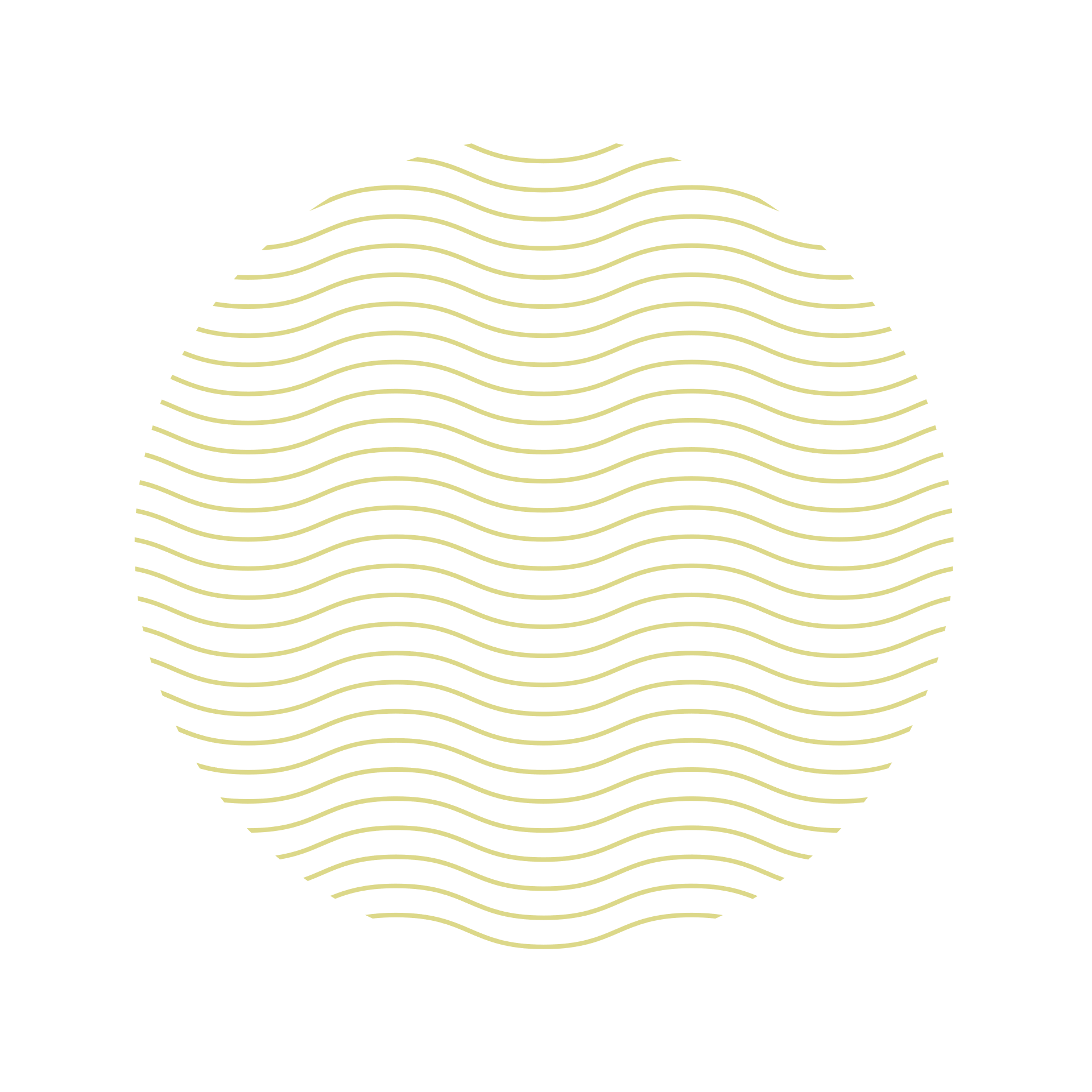 Materiale necesare: lămâie, 2 pungi, cariocă.
Mod de lucru: se pune câte o jumătate de lămâie în fiecare pungă, jumătate de lamâie uscată / jumătate umezită, se leagă punga și se notează tipul de lămâie(uscată/ umedă). Se lasă într-un spațiu închis, la întuneric și căldură. Se analizează după 3-4 zile.
Observații:
În ce condiții mucegaiul s-a dezvoltat mai repede?
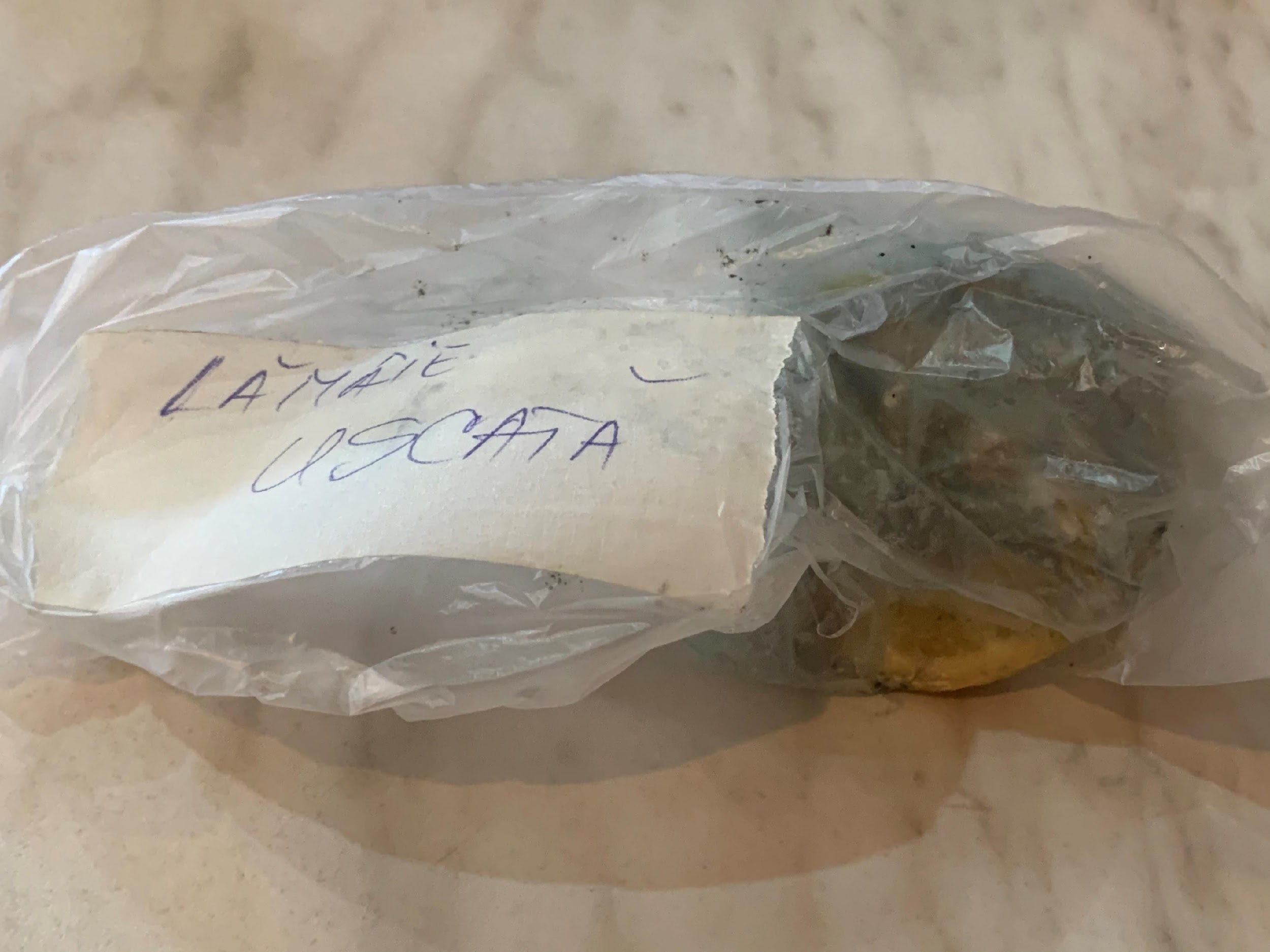 Rezultate
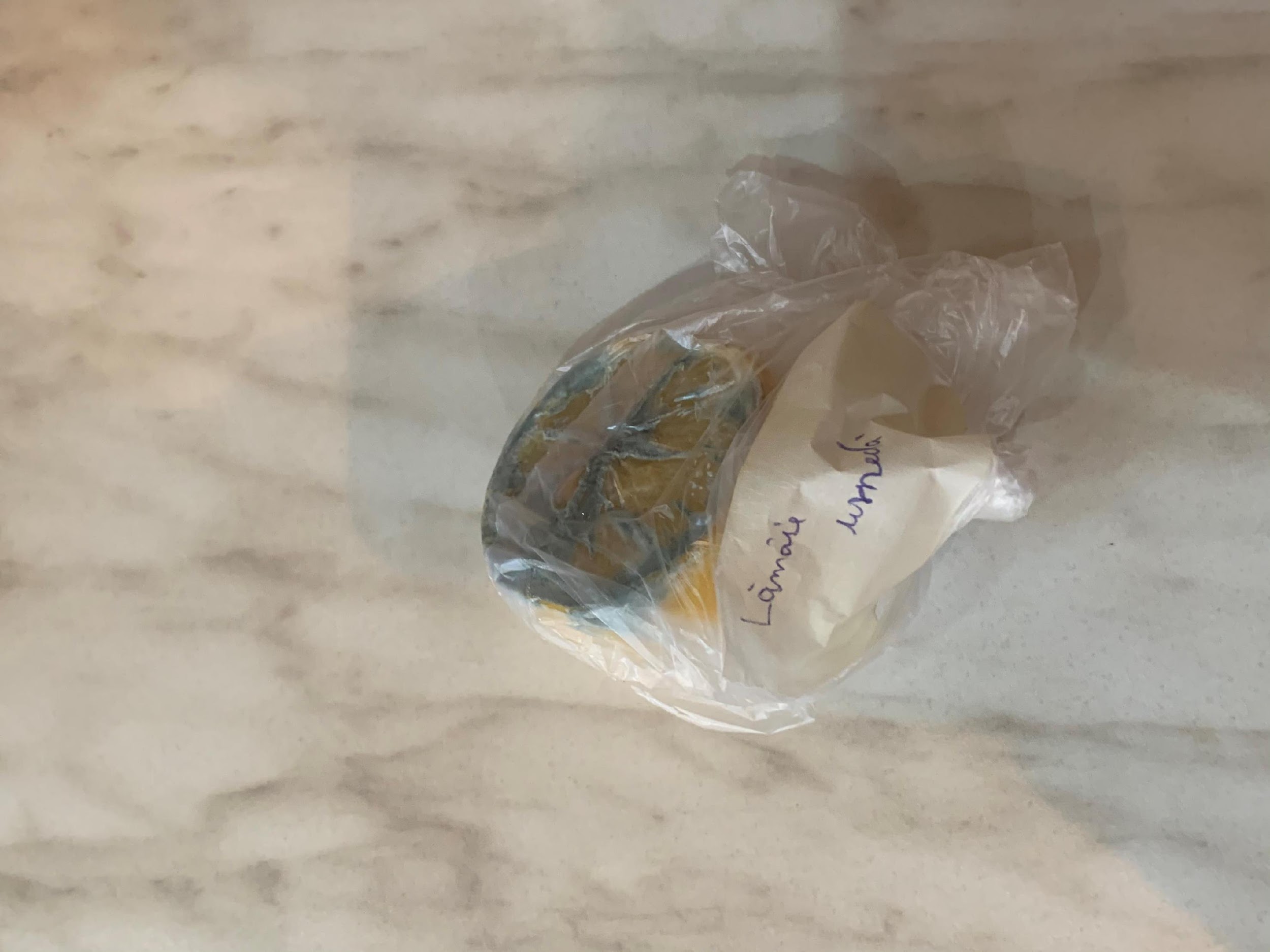 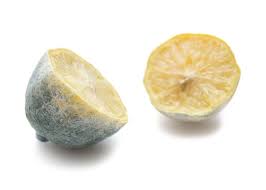 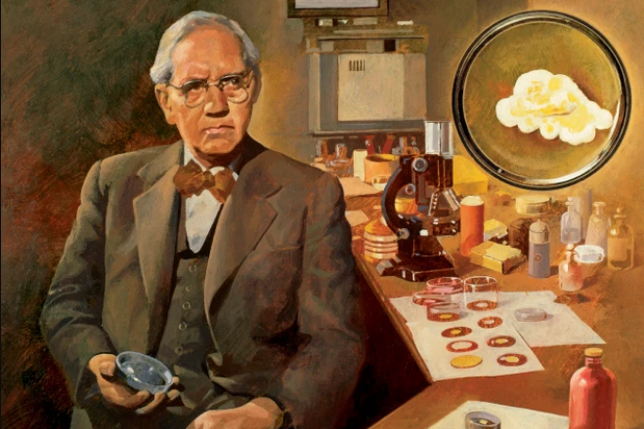 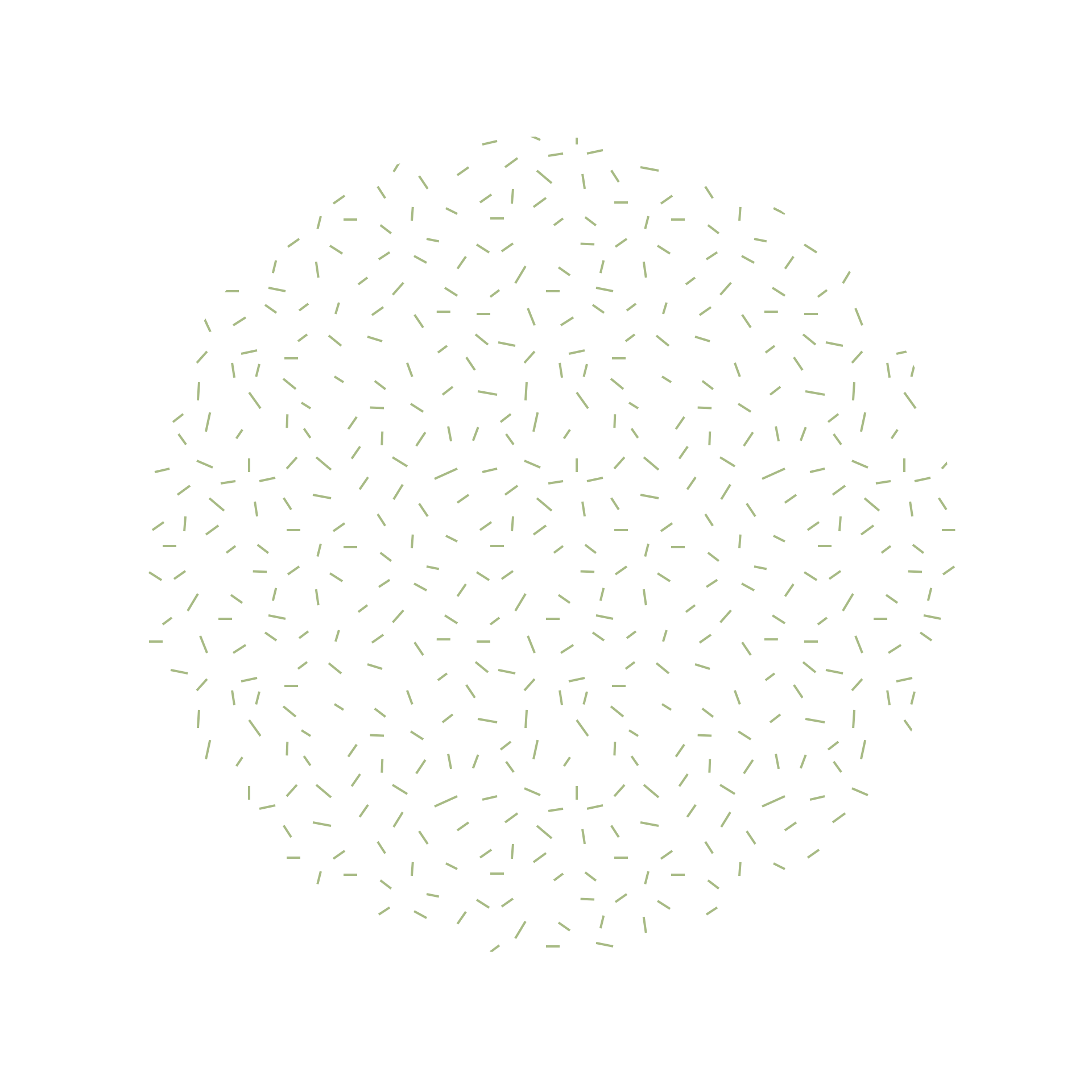 Grupa 4: Povestea penicilinei.
În septembrie 1928, Alexander Fleming s-a întors la treabă în laboratorul său, după ce petrecuse luna august în concediu cu familia. Atunci a găsit, într-una dintre cutiile ce conțineau culturi de stafilococi (bacterii), o ciudată colonie de microorganisme de culoare albăstrie, iar în jurul ei, pe o rază de câțiva milimetri nu se putea observa nici o urmă de bacterie.
Fleming era un bacteriolog cu multă experiență și-a dat seama imediat că fenomenul reprezintă ceva important. Acest mucegai, pe numele lui științific – penicillinium notatum – se dovedea un produs cu care se putea lupta împotriva infecțiilor, după 12  devine penicilina pe care o cunoaștem astăzi.
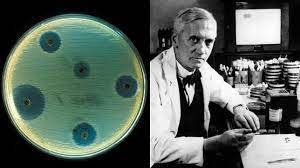 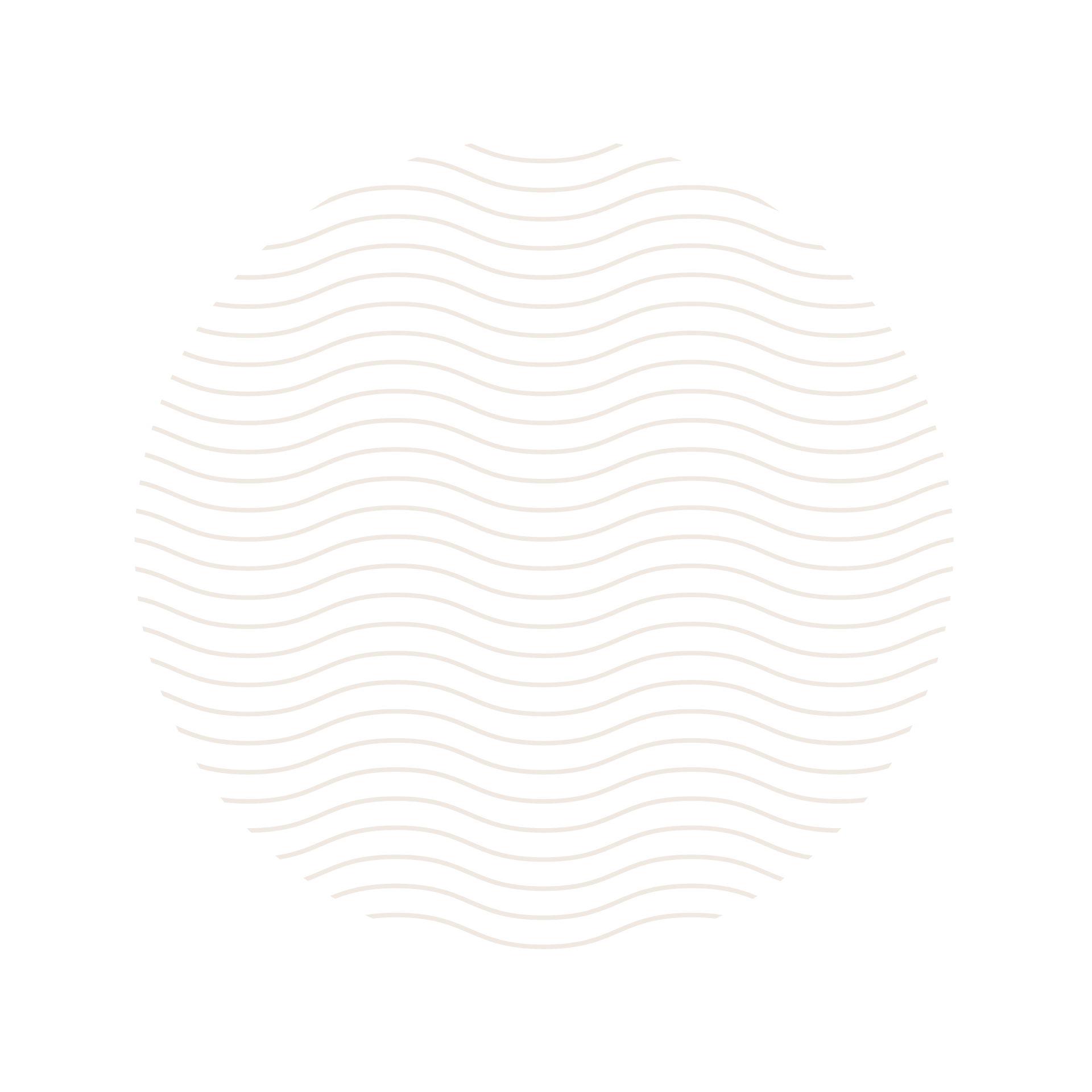 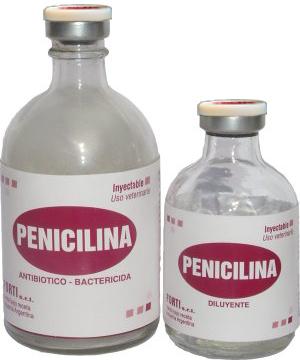 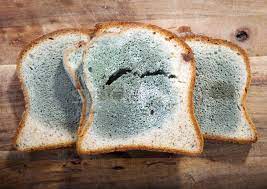 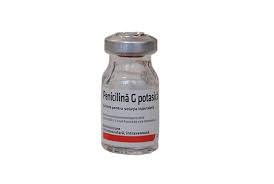 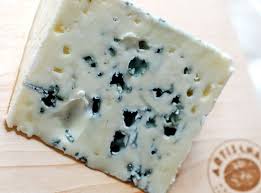 2. MUCEGAI
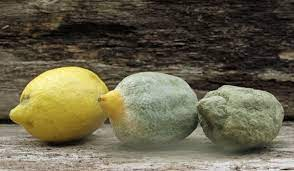 Corpul alcătuit din hife (filamente) care formează MICELIUL





Se dezvoltă pe alimente, obiecte, preferă umezeala.  
Se hrănesc heterotrof saprofit (cu substanțe gata preparate din alimente, 
			materie moartă)
Se înmulțesc prin spori.
Exemple: mucegai verde – albăstrui, alb, negru.
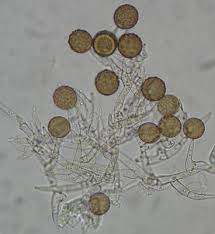 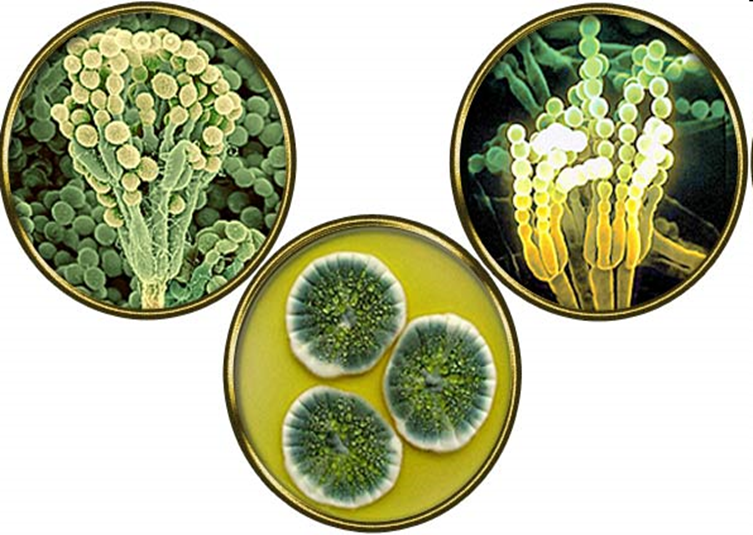 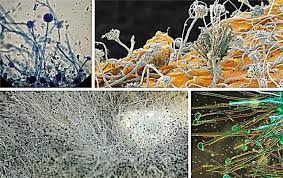 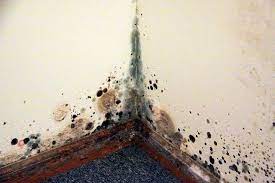 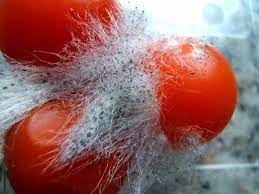 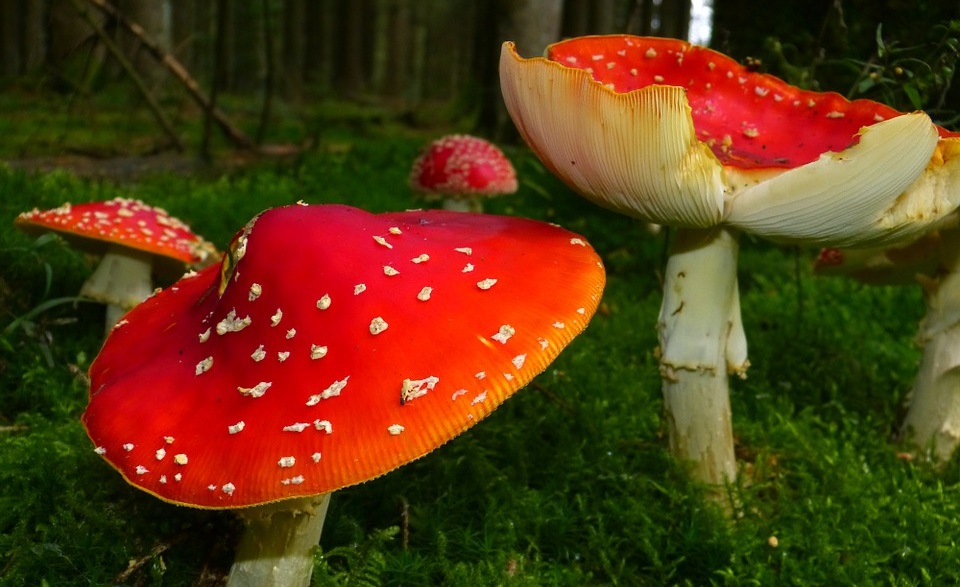 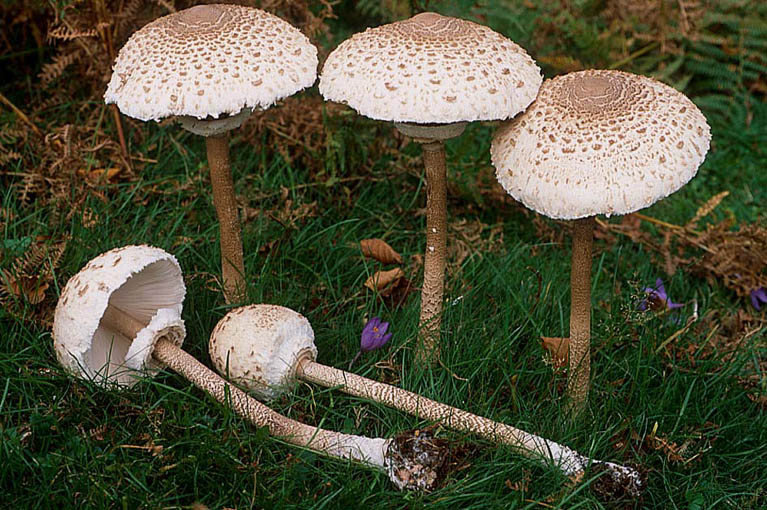 3. CIUPERCI CU PĂLĂRIE
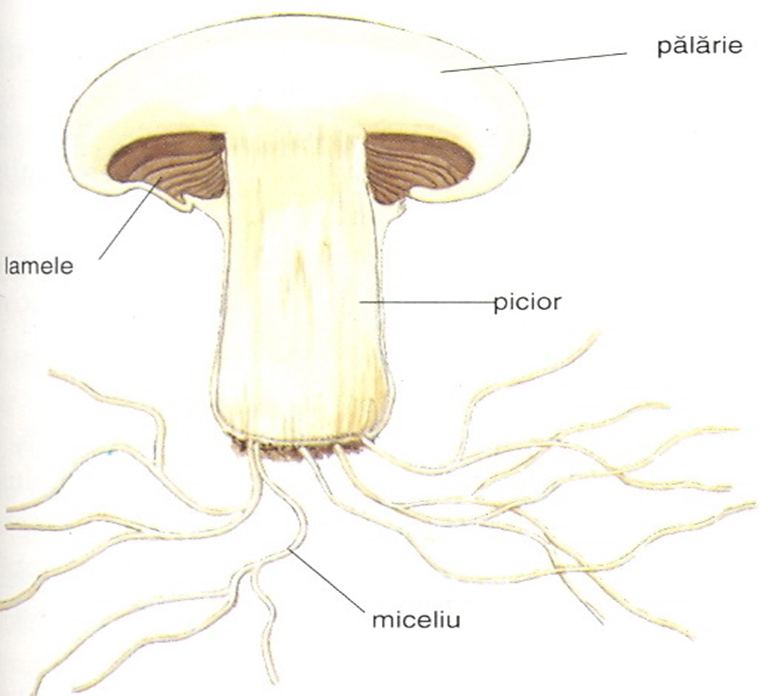 - se găsesc peste tot pe Glob
-preferă locurile umede
- se hrănesc heterotrof saprofit 
- se înmulțesc prin spori
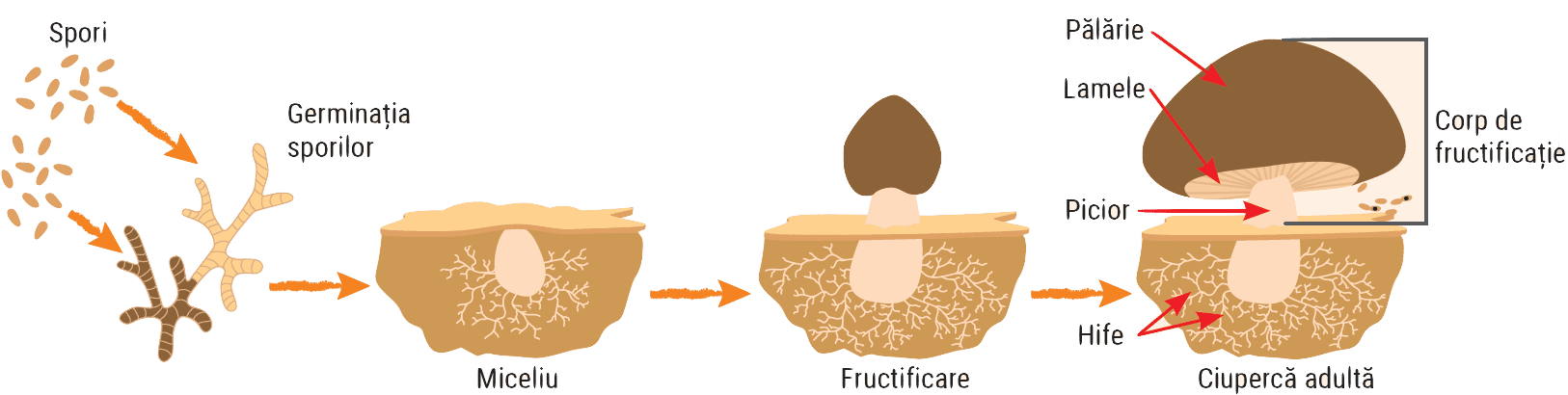 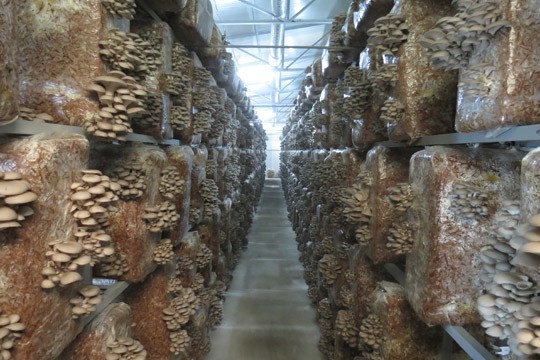 Ciuperci comestibile:
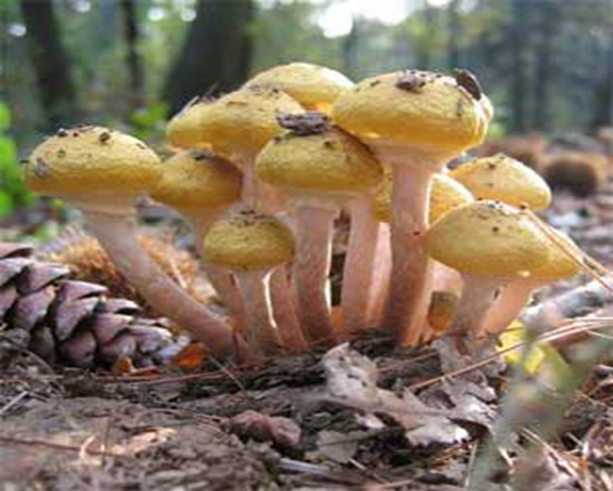 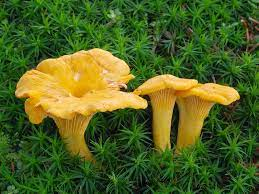 gălbiori
hribi
ghebe
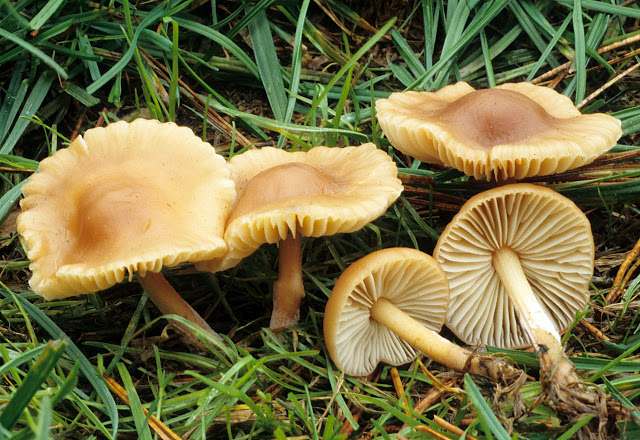 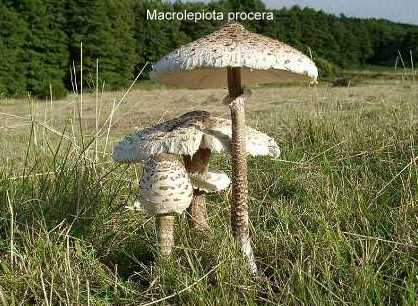 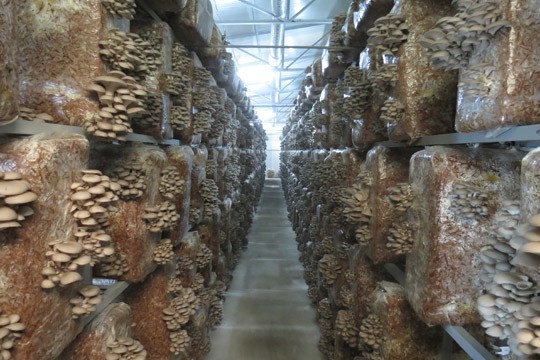 Pleurotus
Piciorul căprioarei
Bureți de rouă
Ciuperci otrăvitoare
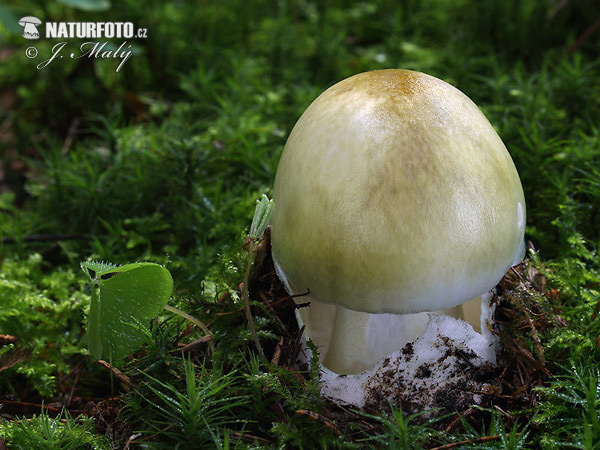 Muscarița - Buretele pestriț
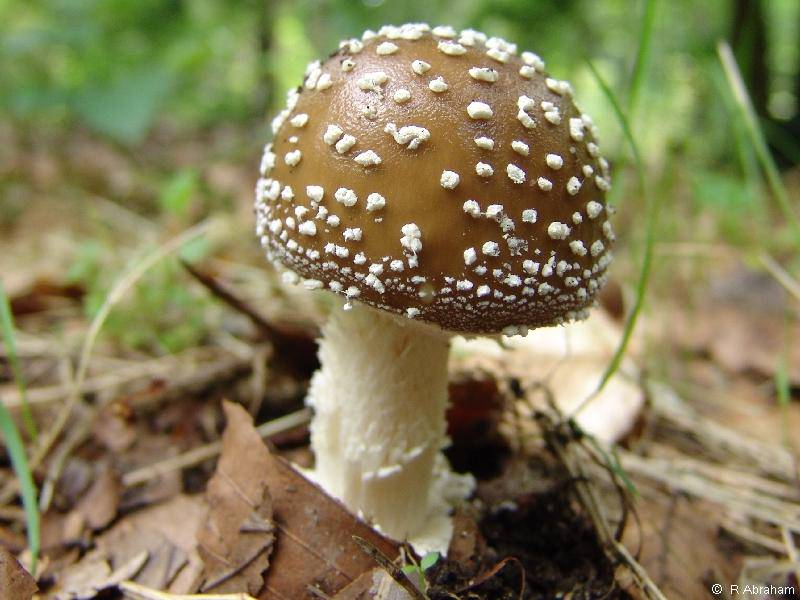 Buretele viperei
Buretele panterei
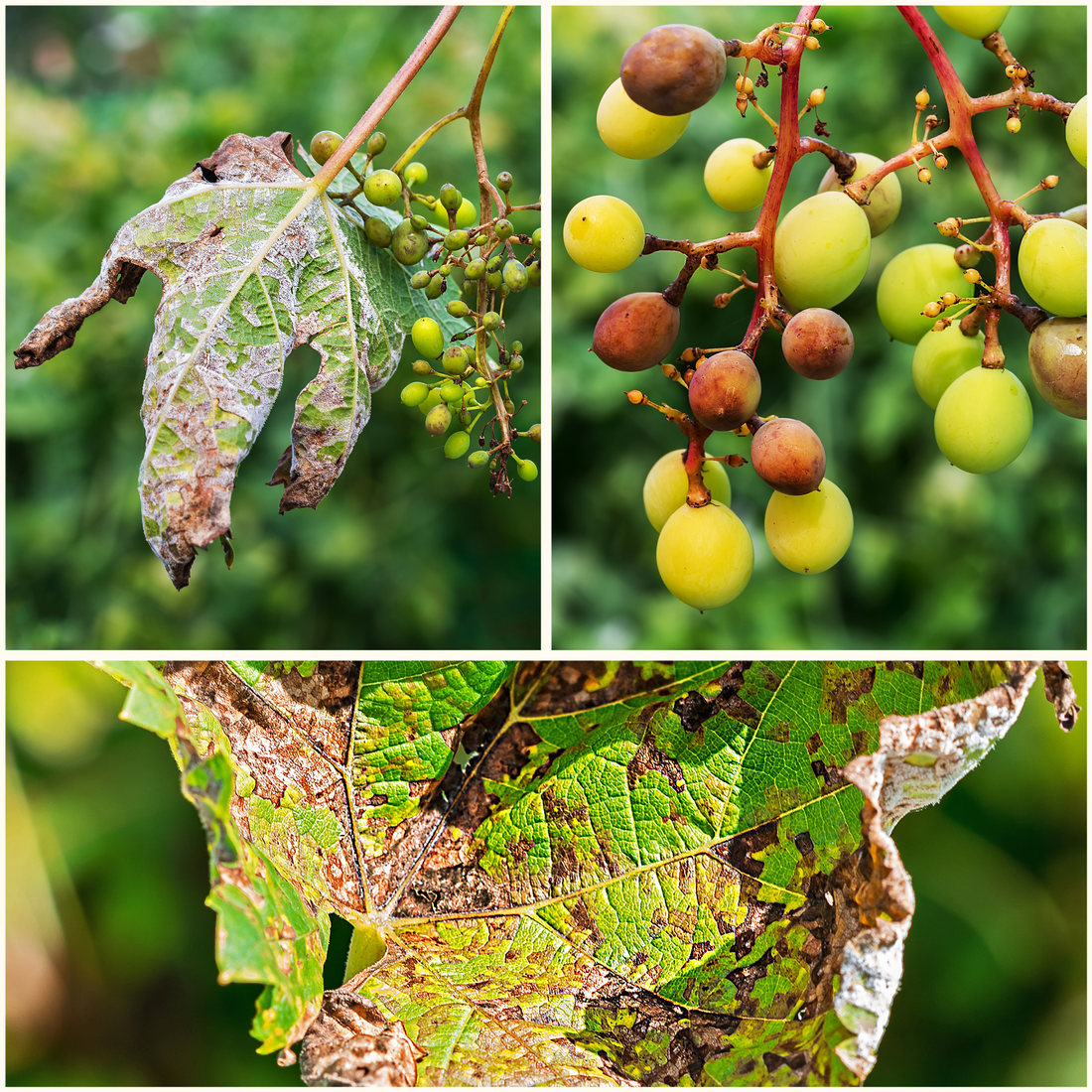 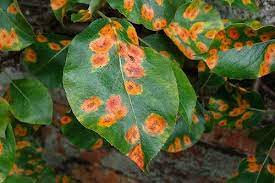 4. Ciuperci parazite-la plante: boli (rugini)
la om: candidoza, 
               micoza unghiei
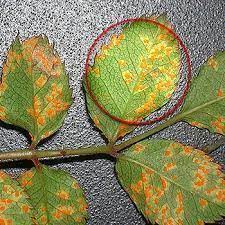 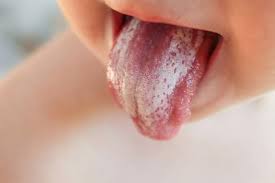 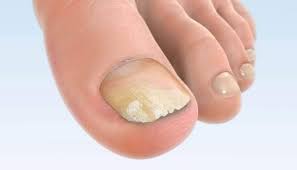 Importanța ciupercilor – material video
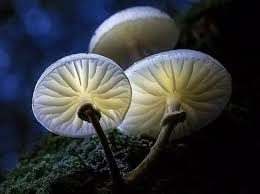 Feed-back!!!
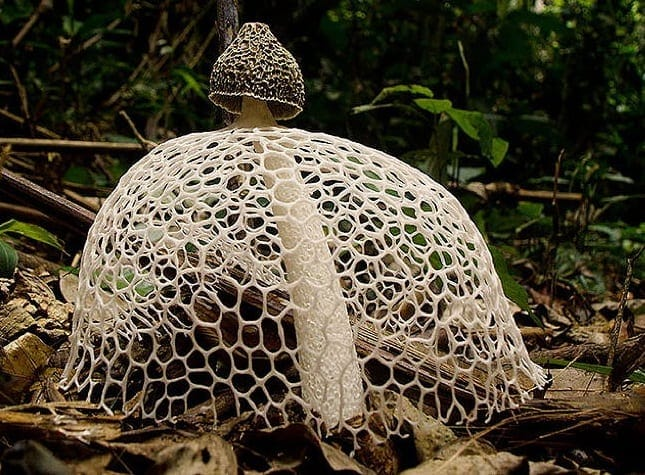 CELE MAI FRUMOASE CIUPERCI DIN LUME - Dan Caragea (dan-caragea.ro)
Word Art 2 - Edit - WordArt.com
Temă
G1 - Cum putem dezvolta o afacere cu ciuperci? De ce avem nevoie?
G2 –Ciuperci bioluminiscente.
G3 - Ciuperci parazite/patogene la om. Caracteristici si tratament.
G4 – Ciupercile Shiitake.
G5 – Cum ar fi afectată viața noastră dacă ar dispărea ciupercile?
G6 – Trufele